GreenFieldAcceleratorStudy
W. Kaufmann
A. Leonardo
D. Valuch
Key design parameters
Pulse length: CW
Average beam power: ~1.5 MW
Beam Energy: 0.5 - 1 GeV (variable)
Particle species: protons
Design considerations
World’s first truly environmentally friendly accelerator

Technological breakthrough design

Minimal impact on the environment

User friendly operation
Accelerator layout
500 - 1000 MeV
50 keV
0.05 - 500 MeV
POD
POD
POD
VG
HES
BTTR
LES
ECR
SOURCE
POD
ŇUF
POD
POD
FFGX
GPS
GRS
POD
BLE
FOO
ADT
HUH
TARGET
neutrons
ECR source
For CW machine an ECR source is the choice as a proton source
Well established technology, commercial of the shelf
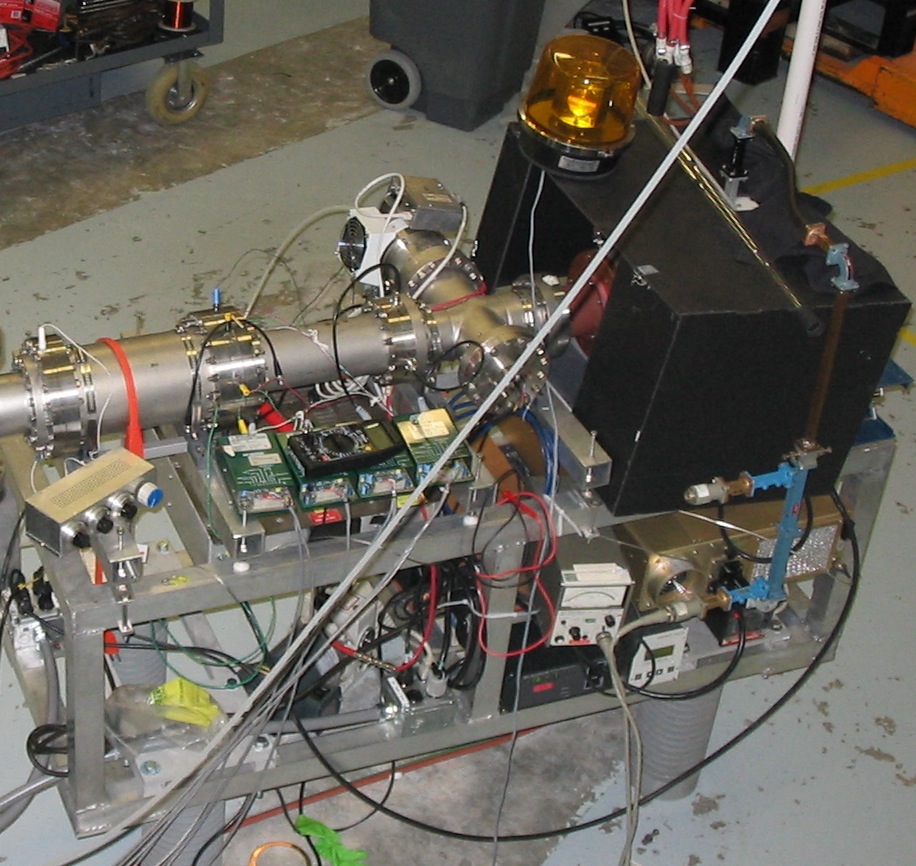 Low Energy Section
Basic building unit: 1 MeV gain block
BEAM IN
BEAM OUT
1,000,000 Volts
or more
Section of beampipe with
equipotential rings
-
+
Blue LED
AC/DC
convertor
Wind turbine, 5kW min.
Low Energy Section cont.
BEAM IN
… 500x
AC/DC
convertor
AC/DC
convertor
AC/DC
convertor
BEAM OUT
AC/DC
convertor
High Energy Section
Basic building unit: 1 MeV gain block
BEAM IN
Section of beampipe with
equipotential rings
1,000,000 Volts
or more
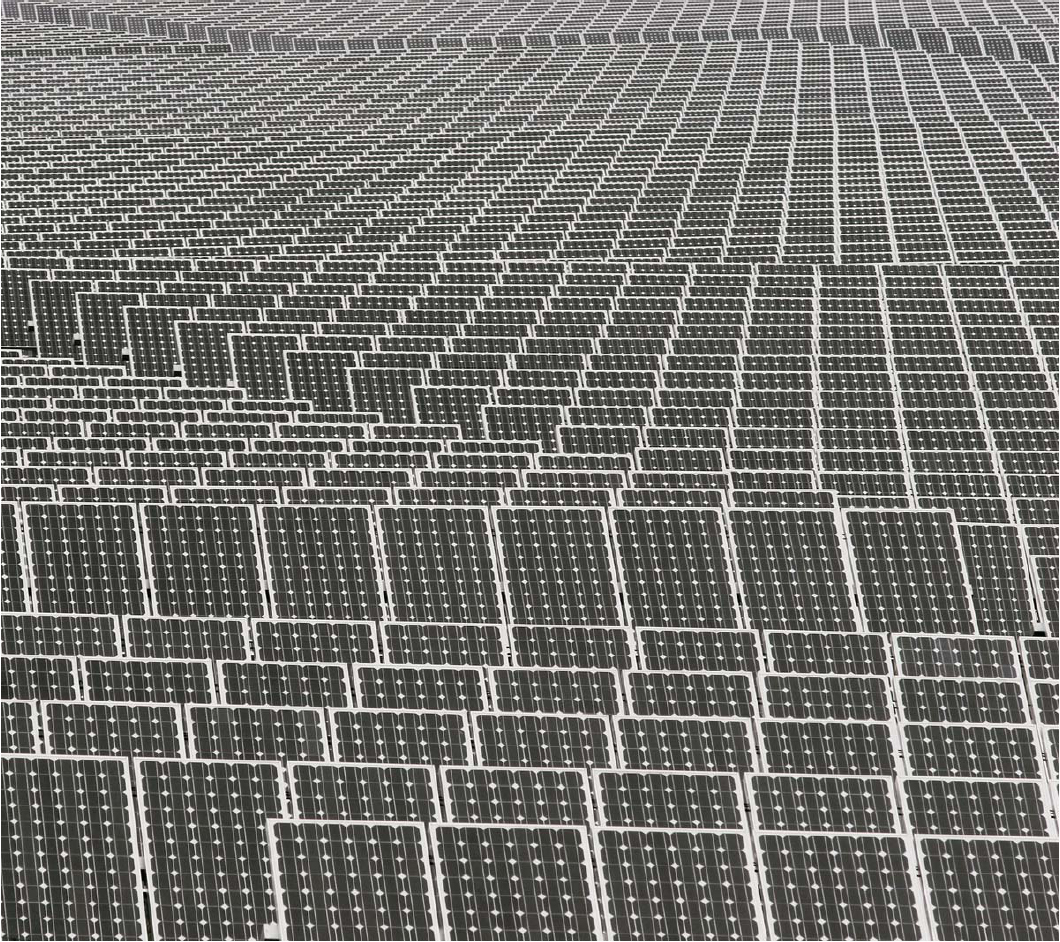 -
+
1,000,000 solar cells in series
or 1 hectare of fertile ground
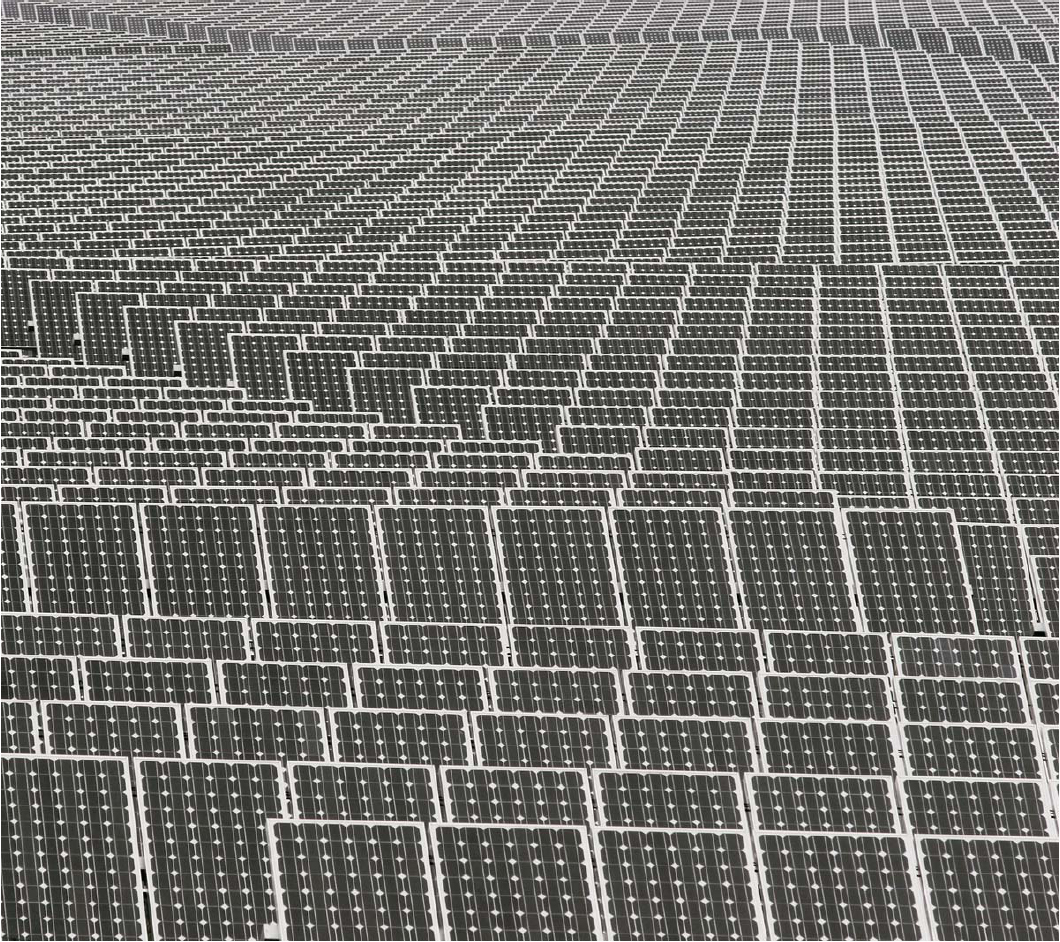 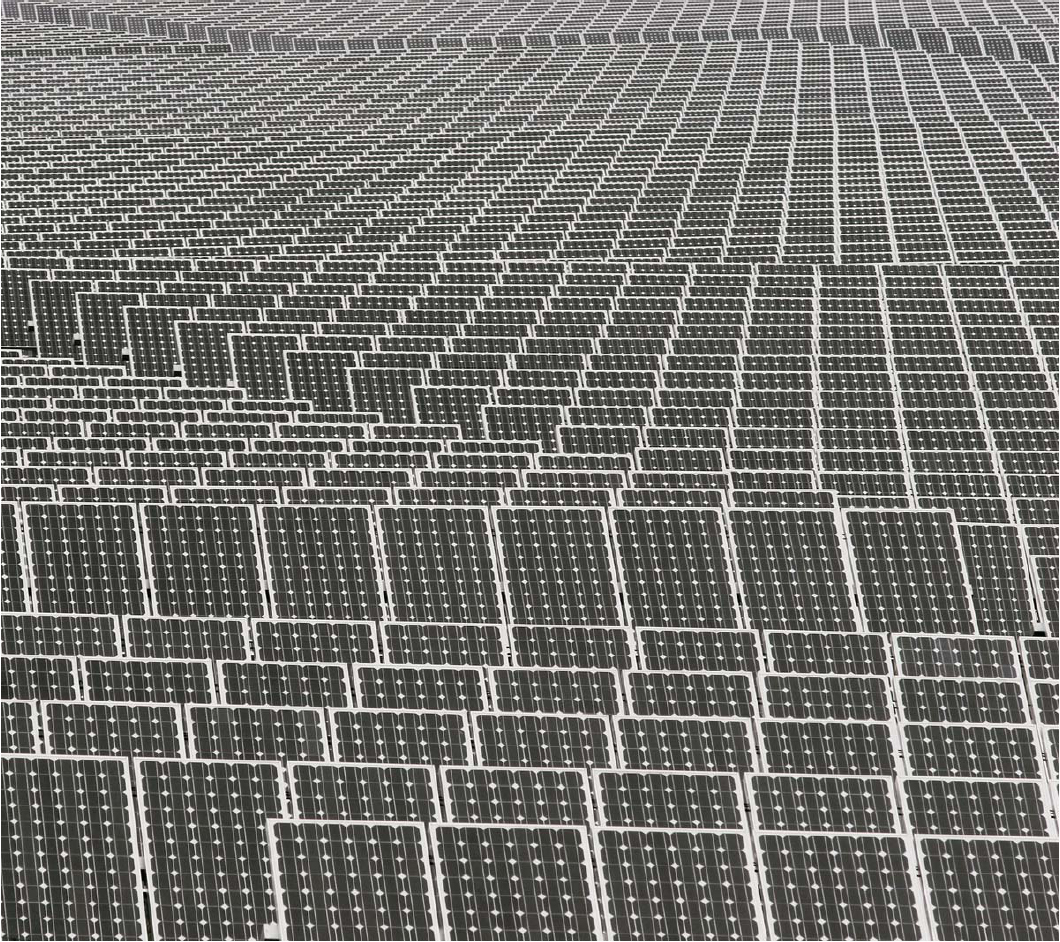 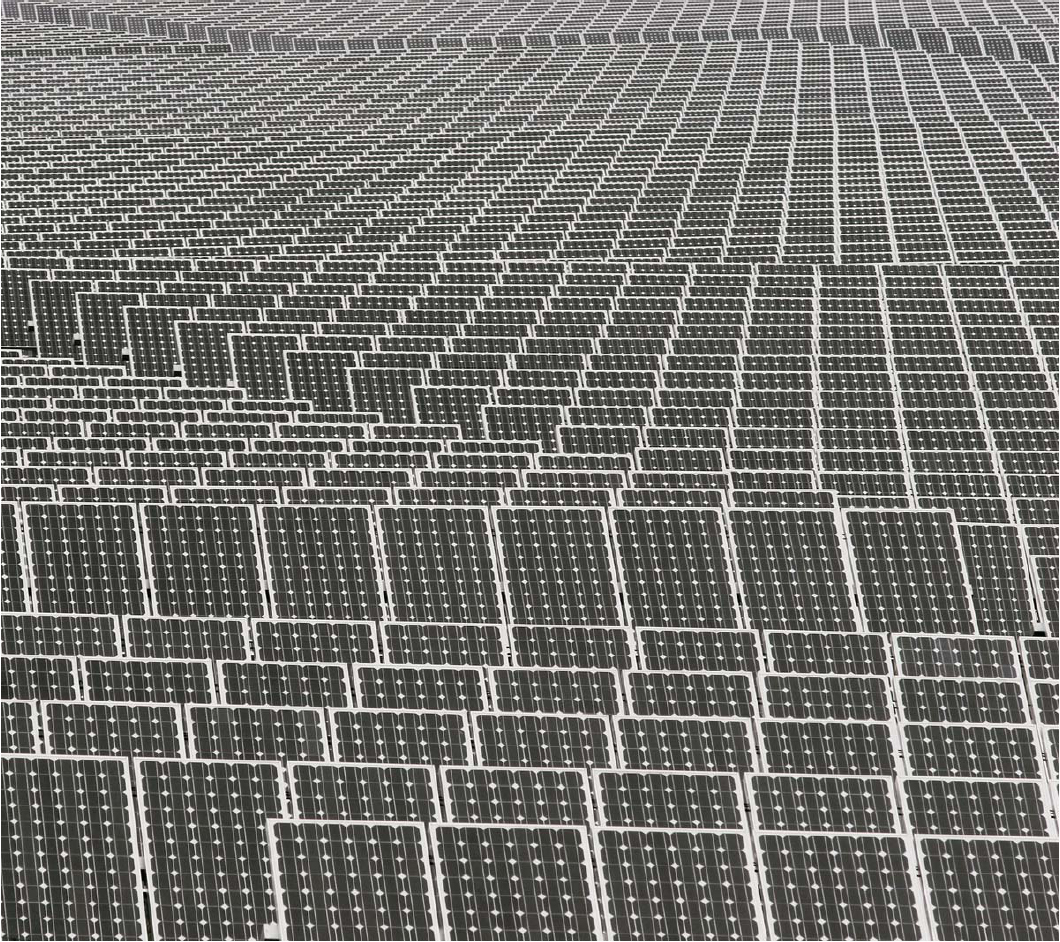 High Energy Section cont.
… 500x
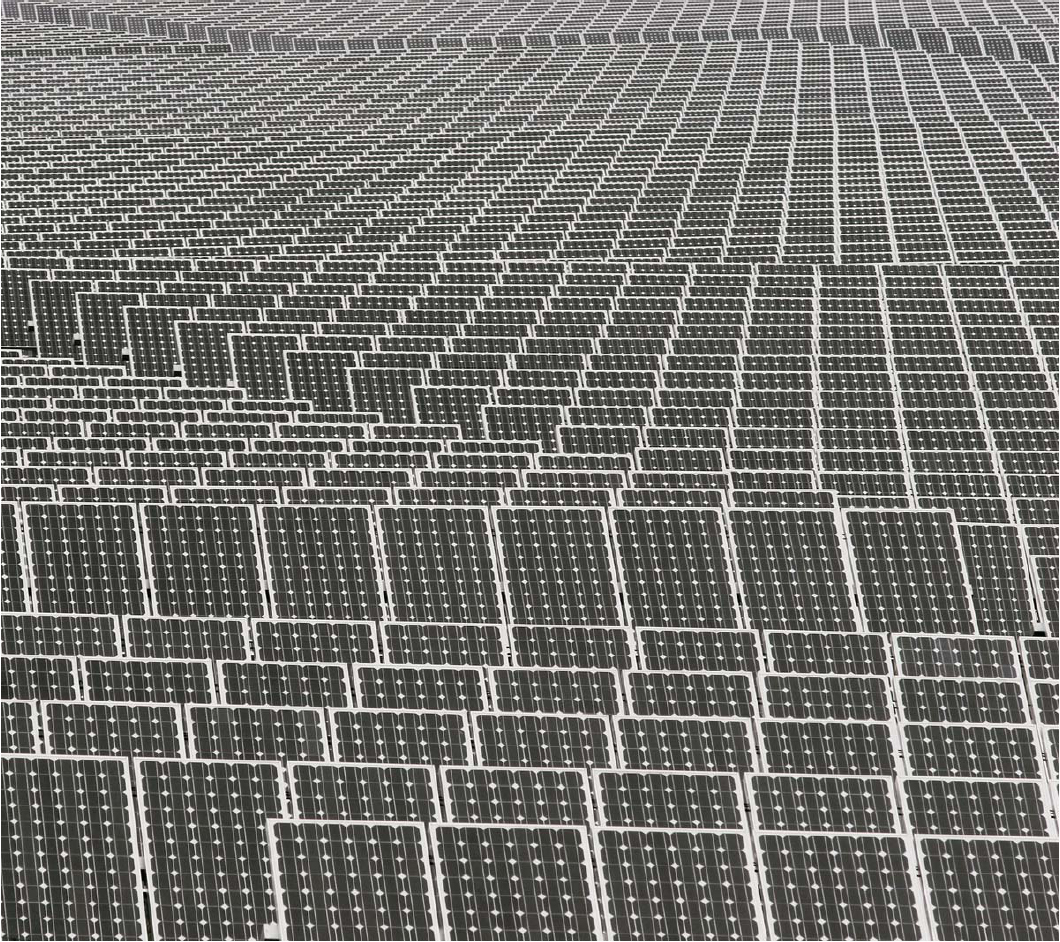 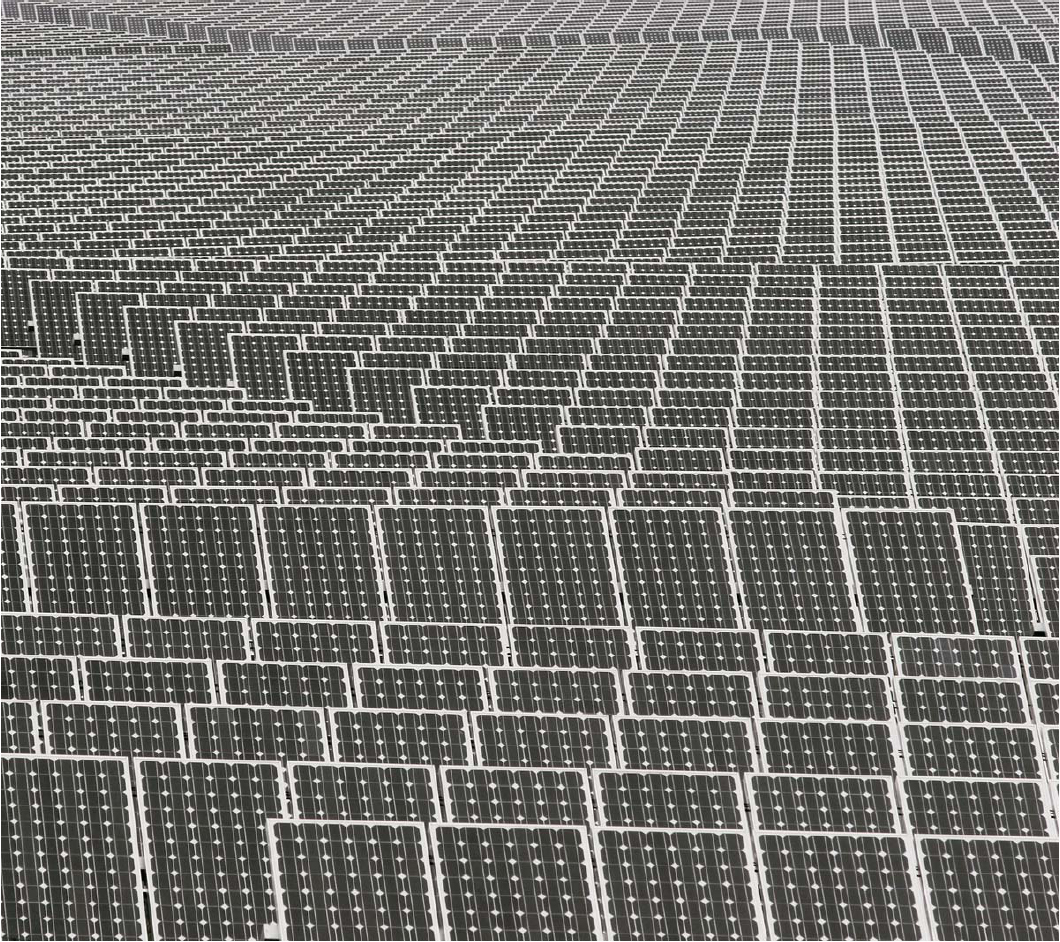 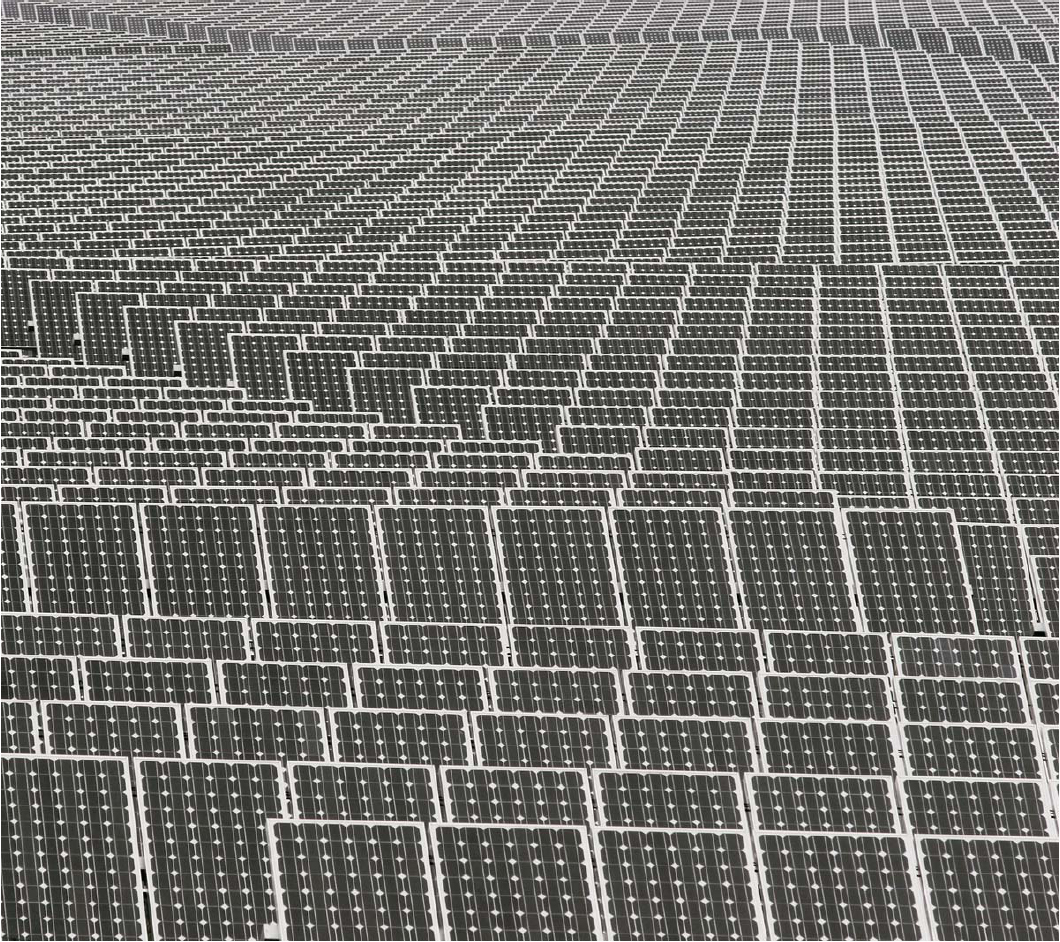 Vacuum system
Revolutionary design, using only materials available from the nature

Not susceptible to wall currents, no problems with machine impedance
Vacuum system
Built in transversal self focusing feature
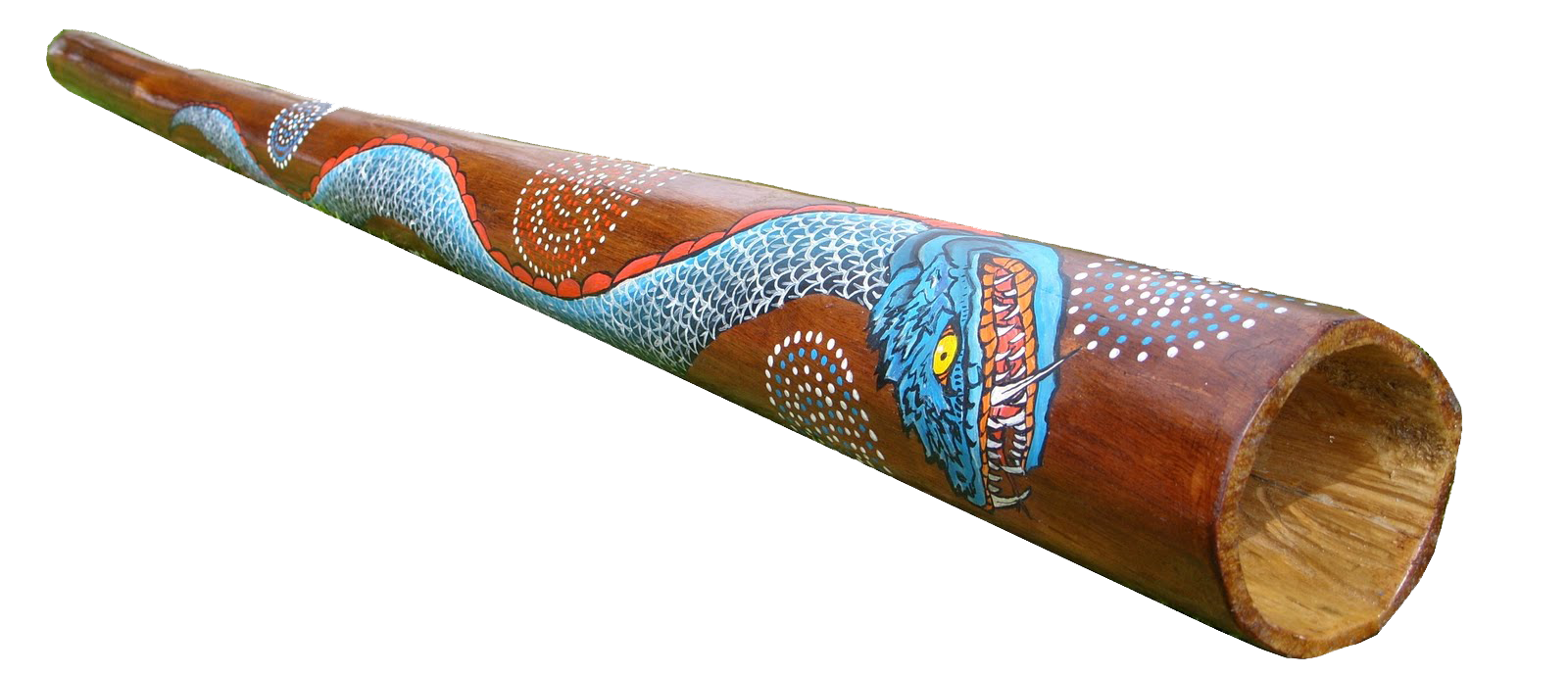 Vacuum system
1 MeV gain block
With equipotential rings
1 MeV gain block
With equipotential rings
1 MeV gain block
With equipotential rings
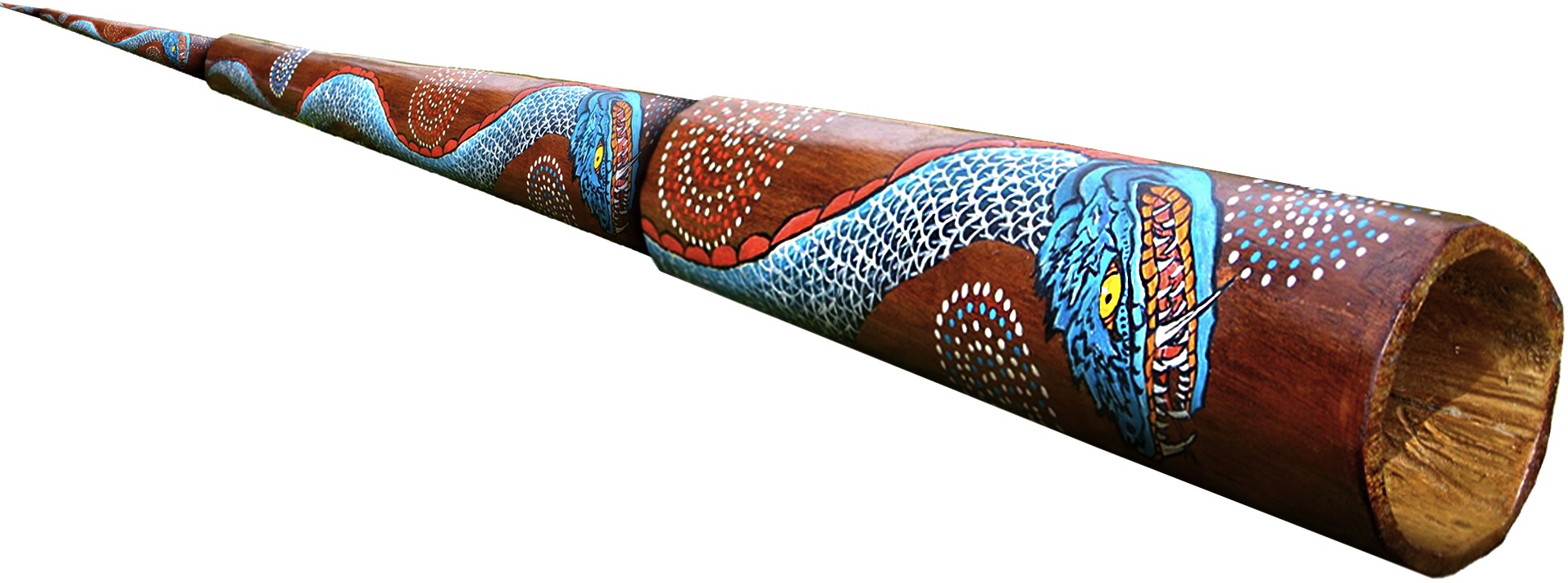 Research program
Mornings: Low energy studies

Day time: High energy studies

Noon: Energy of the day study

Evening: Low energy studies

Nights, spring, autumn, winter, low wind, fog, cloudy conditions: Technical stop
Key facts and figures
~500 employees
15 top management
150 consultants
100 administration managers
100 lawyers
100 external relations
1 scientist
1 engineer
Key facts and figures
In the construction and commissioning phase it will produce 2000 conference papers per year


In the decommissioning phase it will produce about 2000 tons of fuel wood
Summary:
World’s first truly green accelerator

Revolutionary concept, Zero CO2, No RF emissions nor magnetic fields

No radiation or material activation (guaranteed by design !)

Not a single incandescent light bulb used!